EXAMPLE, Historical Weights, using Market Value Weights
In addition to the data from Ex. 10.7, assume that the security market prices are as follows:

Mortgage bonds = $1,100 per bond
Preferred stock = $90 per share
Common stock = $80 per share
10
1
EXAMPLE , Historical Weights, using Market Value Weights, continued
The firm’s number of securities in each category is:
Mortgage bonds = 44.5%

Preferred stock = 11%

Common stock = 44.5%
10
2
EXAMPLE, Historical Weights, using Market Value Weights, continued
The $40 million common stock value must be split in the ratio of 4 to 1 (the $20 million common stock versus the $5 million retained earnings in the original capital structure), since the market value of the retained earnings has been impounded into the common stock.
10
3
EXAMPLE, Historical Weights, using Market Value Weights, continued
The firm’s cost of capital is as follows:







Overall cost of capital = ka = 12.76%
10
4
MEASURING THE OVERALL COST OF CAPITAL, Target Weights
If the firm has determined the capital structure it believes most consistent with its goal, the use of that capital structure and associated weights is appropriate.
10
5
LEVEL OF FINANCING AND THE MARGINAL COST OF CAPITAL (MCC)
Because external equity capital has a higher cost then retained earnings due to flotation costs, the weighted cost of capital increases for each dollar of new financing. Therefore, lower-cost capital sources are used first.
The firm’s cost of capital is a function of the size of its total investment.
A schedule or graph relating the firm’s cost of capital to the level of new financing is called the weighted marginal cost of capital (MCC).
10
6
LEVEL OF FINANCING AND THE MARGINAL COST OF CAPITAL (MCC), continued
This schedule is used to determine the discount rate to be used in the firm’s capital budgeting process.  

The steps to be followed in calculating the firm’s marginal cost of capital are:

(1) Determine the cost and the percentage of financing to be used for each source of capital (debt, preferred stock, and common stock equity).
10
7
LEVEL OF FINANCING AND THE MARGINAL COST OF CAPITAL (MCC), continued
(2) Compute the break points on the MCC curve where the weighted cost will increase.  

The formula for computing the break points is:
10
8
LEVEL OF FINANCING AND THE MARGINAL COST OF CAPITAL (MCC), continued
(3) Calculate the weighted cost of capital over the range of total financing between break points.
(4) Construct an MCC schedule or graph that shows the weighted cost of capital for each level of total new financing.
10
9
LEVEL OF FINANCING AND THE MARGINAL COST OF CAPITAL (MCC), continued
This schedule will be used in conjunction with the firm’s available investment opportunities schedule(IOS) in order to select the investments. 

As long as a project’s MIRR is greater than the marginal cost of new financing, the project should be accepted.

The point at which the IRR intersects the MCC gives the optimal capital budget.
10
10
EXAMPLE, LEVEL OF FINANCING AND THE MARGINAL COST OF CAPITAL (MCC)
This example illustrates the procedure for determining a firm’s weighted cost of capital for each level of new financing and how a firm’s investment opportunity schedule (IOS) is related to its discount rate.
10
11
EXAMPLE, LEVEL OF FINANCING AND THE MARGINAL COST OF CAPITAL (MCC), continued
A firm is contemplating three investment projects, A, B, and C, whose initial cash  outlays and expected MIRR are shown below.  IOS for these projects is:
10
12
EXAMPLE, LEVEL OF FINANCING AND THE MARGINAL COST OF CAPITAL (MCC), continued
If these projects are accepted, the financing will consist of 50% debt and 50% common stock.
The firm should have $1.8 million in earnings available for reinvestment (internal retained earnings).
The firm will consider only the effects of increases in the cost of common stock on its marginal cost of capital.
10
13
EXAMPLE, LEVEL OF FINANCING AND THE MARGINAL COST OF CAPITAL (MCC), continued
(1) The costs of capital for each source of financing have been computed and are:
10
14
EXAMPLE, LEVEL OF FINANCING AND THE MARGINAL COST OF CAPITAL (MCC), continued
If the firm uses only internally generated common stock, the weighted cost of capital is:
percentage of the total capital structure supplied by each source of capital

                          X  
cost of capital for each source
10
15
EXAMPLE, LEVEL OF FINANCING AND THE MARGINAL COST OF CAPITAL (MCC), continued
In this case the capital structure is composed of 50% debt and 50% internally generated common stock.  Thus,
             ka = (0.5)5% + (0.5)15% = 10%

If the firm uses only new common stock, the weighted cost of capital is:
              ka = (0.5)5% + (0.5)19% = 12%
10
16
EXAMPLE, LEVEL OF FINANCING AND THE MARGINAL COST OF CAPITAL (MCC), continued
This can be seen in chart form:
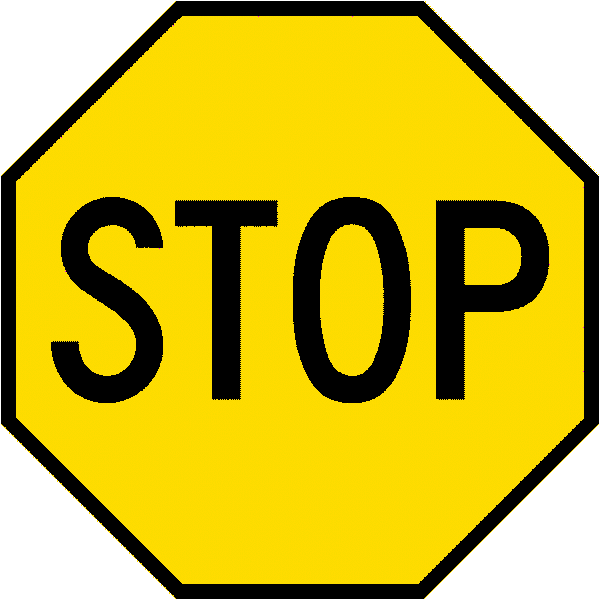 10
17
EXAMPLE, LEVEL OF FINANCING AND THE MARGINAL COST OF CAPITAL (MCC), continued
(2) Next compute the break point, which is the level of financing at which the weighted cost of capital increases.
10
18
EXAMPLE, LEVEL OF FINANCING AND THE MARGINAL COST OF CAPITAL (MCC), continued
(3) The break point tells us that the firm will be able to finance $3.6 million in new investment with internal common stock and debt without having to change the current mix of 50% debt and 50% common stock.

Therefore, if the total financing is $3.6 million or less, the firm’s cost of capital is 10%
10
19
EXAMPLE, LEVEL OF FINANCING AND THE MARGINAL COST OF CAPITAL (MCC), continued
This brings everything together
(4) Construct the MCC schedule on the IOS graph to determine the discount rate to be used in order to decide in which project to invest and to show the firm’s optimal capital budget
10
20
WACC and the
Marginal cost
of capital (MCC)
MIRR
MIRR
B
A
Weighted average cost (%)
MIRR
  C
3.6
4
6
2
10
21
EXAMPLE, LEVEL OF FINANCING AND THE MARGINAL COST OF CAPITAL (MCC), continued
The firm should continue to invest up to the point where the IRR equals the MCC.

From the graph, note that the firm should invest in projects B and A, since each IRR exceeds the marginal cost of capital.
10
22
EXAMPLE, LEVEL OF FINANCING AND THE MARGINAL COST OF CAPITAL (MCC), continued
The firm should reject project C since its cost of capital is greater then the IRR.

The optimal capital budget is $4 million, since this is the sum of the cash outlay required for projects A and B.
10
23
Dividend 
Policy
Chapter 16
24
Learning Objectives
Factors that influence dividend policy 
How to pay dividends
Major dividend theories
Alternatives to cash dividends
25
Factors in Dividend Policy
Need for funds
Management expectations for the firm’s future prospects
Stockholders’ preferences
Restrictions on dividend payments
Availability of cash
26
Dividend Reinvestment Plans
A dividend reinvestment plan (DRIP) is a plan in which stockholders are allowed to reinvest their dividends in additional shares of stock instead of receiving them in cash. 
Popular with investors because they can avoid commission costs.
Dividends paid and reinvested are still taxable income to the investor.
27
Leading Dividend Theories
Residual Theory of Dividends
Hypothesizes that dividends should be determined only after the firm has first examined their need for retained earnings to finance the equity portion of funds needed for their capital budget.
Thus, dividends arise from the “residual” or left-over earnings.
28
Leading Dividend Theories
Residual Theory of Dividends
Example:
Net Income = $150 million
Total Amount of Funds Needed to Finance Positive NPV Projects = $100 million
Optimal Capital Structure: 60%D, 40%E
Equity Funds Needed = $100 million x .4                                                			      = $40,000,000
Dividend to be Paid = $110 million ($150 million NI - $40,000,000 Equity Funds Needed)
29
Leading Dividend Theories
Clientele Dividend Theory	
Hypothesizes that different firms have different types of investors.  
Some investors, such as elderly people on fixed incomes, tend to prefer to receive dividend income. 
Others, such as young investors often prefer growth, and tend to like  their income in the form of capital gains rather than as dividend income.
30
Leading Dividend Theories
Signaling Dividend Theory
Hypothesizes that since management is better informed about the firm’s prospects, dividend announcements are seen  as signals of future performance.
Since investors usually respond negatively to dividend decreases, managers tend not  to increase dividends unless the increase is expected to be sustainable.
31
Leading Dividend Theories
Bird in the Hand Theory
Hypothesizes that stockholders prefer to receive dividends instead of having earnings reinvested.
The dividend payment is more certain than the unknown future capital gain.
32
Leading Dividend Theories
Modigliani and Miller Dividend Theory
M&M originally argued in 1961 that, without taxes or transactions costs, the way that the firm’s earnings are distributed (capital gains versus dividends) is irrelevant to firm value.
33
e.g. if there is a 10% stock dividend, you would receive one additional share for every 10 that you currently own.
Alternatives to Cash Dividends
Stock Dividends 
Existing shareholders receive additional shares of stock instead of cash dividends.  
Payment is expressed as a percentage of current stock holdings.
34
e.g. a 2-1 split means that each investor will end up with twice as many shares.
Alternatives to Cash Dividends
Stock Splits
If total shares will increase by more than 25%, the company will usually declare a stock split.
Purpose is usually to bring the stock price into a more popular trading range.
Expressed as a ratio to original shares.
35
Homework Problems and Questions


1. Explain the difference between a stock dividend and a stock split.

2. Net income is $2,500,000; dividends declared are $500,000.  What is the dividend payout ratio?

3. Why is it important for a firm to understand the makeup of its stockholders before it determines a dividend policy?

4. Would it be a common practice for a high-growth firm to have a 100% dividend payout ratio?  Explain.

5. What is the rationale of managers who view a stock split as a way to increase the total value of their firm’s stock?
36